A Framework for Using Machine Learning to Support Qualitative Data Coding
Peter Baumgartner; Amanda Smith; Murrey Olmsted; Dawn Ohse; Bucky Fairfax
[Speaker Notes: Intro: Names, Roles, 

Note this was a multi-disciplinary effort.]
Research Question
Can responses to an open-ended survey question be accurately and automatically coded with machine learning?
RTI Internal Employee Survey
Administered to more than 4,500 RTI employees in 2018 and 2019
Contains primarily the same items every year
Used for action planning by leadership

Includes the open-ended question:
What is the most important change RTI could make to improve your experience working at RTI?
[Speaker Notes: The survey was administered to more than 4,500 RTI employees in 2018 and 2019]
Open-Ended Questions – Why include them?
Add depth and nuance to quantitative findings
Can identify new information about attitudes and opinions 

Provide additional understanding of phenomena for development of future quantitative measures
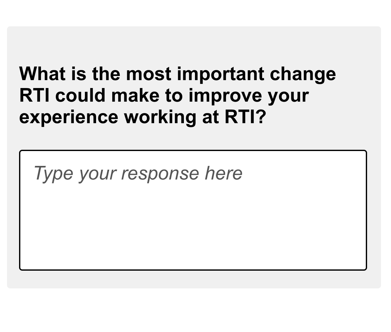 [Speaker Notes: Open-ended questions are included for a number of reasons:
Add depth and nuance to quantitative findings
Can identify new information about topics where researchers have limited understanding 
This can help with the development of future quantitative measures

We included the open-end because we recognized the range of responses was likely greater than what we could draft in a closed ended item, 
and having the full range of feedback was also very important to ensure all voices were heard. 

Limitations of open-end
Can increase respondent burden
Interpreting the content and meaning of qualitative data can be difficult.
But one of the biggest reasons they are underutilized, or omitted altogether,  is that it is simply too time consuming to analyze qualitative data.]
Qualitative Coding of Open-Ended Questions
[Speaker Notes: There are various methods for analyzing qualitative data, but the ultimate goal is to assign labels, or codes, to text in an effort to categorize or summarize the data, uncover patterns or themes, and ultimately develop theories that work to explain observations in the data (Miles, Huberman, & Saldana, 2014). 

But simply reading through qual data is not going to provide you with a thorough understating. Coding is an important part of this process. 
Coding allows you to organize the data so that it is manageable to work with, but most importantly allows you to identify larger themes by looking across the entire coded dataset.

We used a grounded approach wherein we develop codes based off what we are observing in the data…. 

We developed 24 codes that spanned different topics we saw across responses.

Coding is very a labor intensive and often multi-step process. And there are other considerations, like the potential for variability across coders. This can be mitigated by measuring intercoder reliability, but the potential for variability in interpretation is something that needs to be considered when working with a team of coders.]
Where Auto-Coding Occurs
[Speaker Notes: This is where auto-coding can be helpful. It mitigates the issue with intercoder reliability, while speeding up the coding process. 

There have been some attempts in the past to automate coding – for example keyword coding and sentiment analysis, but none are really been reliable enough to “take the place” of human coders. 

We wanted something more robust that could handle the ‘applying the code’ aspect of focused coding by making predictions about which codes should be applied based on an established coding frame.]
BERT & Transfer Learning
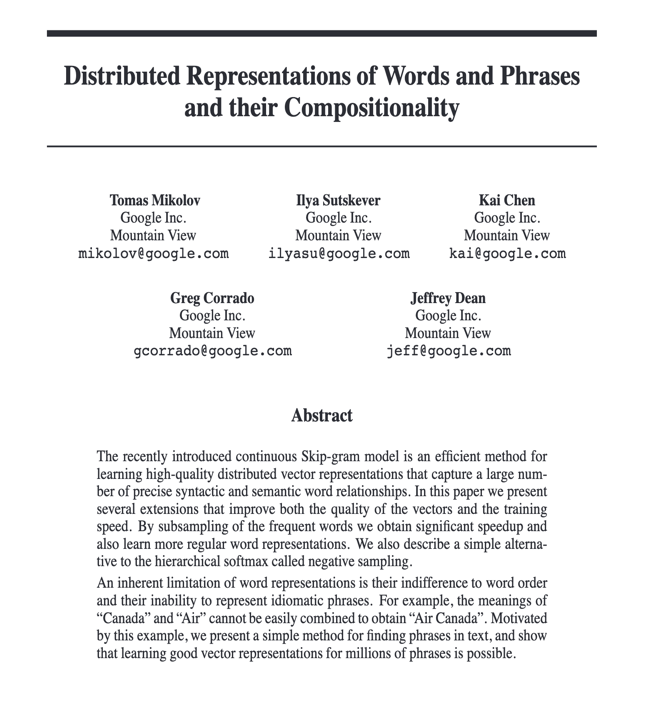 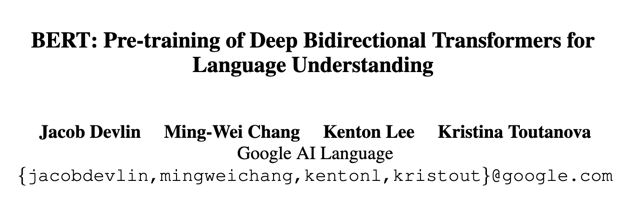 2018
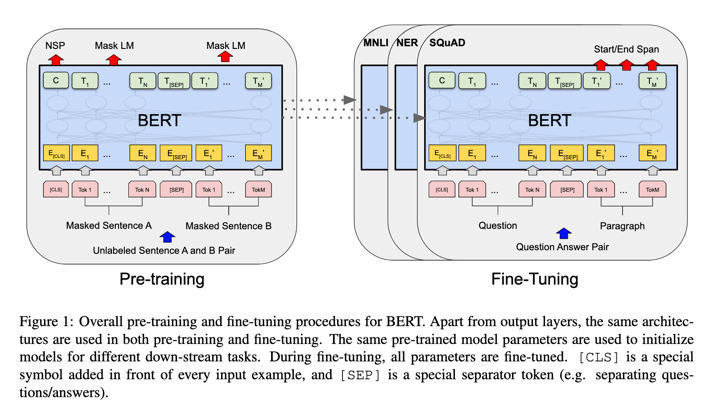 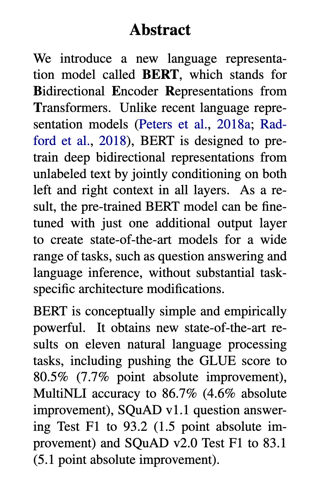 [Speaker Notes: BERT: Bidirectional Encoder Representations from Transformers. 

ML 101: Train a model from existing data to understand what patterns in inputs (responses) are associated with certain outputs (codes). Then, make predictions on new data. Previously Machine Learning Required Lots of Data in order to generalize.

This paradigm is a bit different and operates in two stages: capture general patterns of language in a pre-training step which outputs a “language model”. This process requires a very large collection of text data and computational resources, so companies like Google will do the pretraining stage and then release the model weights for future application.

Second stage: fine-tune the model on your specific task. Previous paradigm can basically be thought of as just fine tuning and then hoping you had enough data to generalize.

What does this mean for open-end survey responses? Less data required, since lots of the patterns are in the language model.]
Model Data Pipeline
[Speaker Notes: 2019 “Double coded responses” - I would describe these as being double coded, then adjudicated by the team. 

Finally: used predicted codes which were the reviewed by humans in a spreadsheet and corrected]
Predictions Data
Predictions Data
False Positive
False Negative
Evaluating Performance: Overall Measures
Subset Accuracy or Exact Match:the percentage of responses where the set of predicted codes exactly matched the set of codes after human review

Hamming Loss: The percentage of code predictions that required a correction after human review.
Overall Performance
67.5% Exact match (all) 
88.9% Exact match (top 5)

1.8% Hamming Loss
Benefits
Simpler and more efficient task
Confirming codes instead of applying codes
Speeds up the coding process, allowing results to be acted on sooner 
Consistency (i.e., no issues with intercoder reliability)
[Speaker Notes: With qualitative coding there is always a lag between quant and qual and shortening that lag time means those making decisions with the data are provided the context to the quant much faster and can get to action faster.

Re: consistency – there are ways, like IRR, that we can use to determine consistency, but again that is another step that takes time.]
Limitations
Requires sufficient manually coded data for model training 
Can’t identify new codes
Lower performance for less frequent codes
Requires specialized computational resources
Considerations for Use
Longitudinal or repeated surveys that consistently ask an open-ended question
Surveys where responses have already been coded
Thank you
Amanda C. Smith
Survey Methodologist
RTI International

acsmith@rti.org
Peter Baumgartner
Data Scientist
RTI International

pbaumgartner@rti.org
[Speaker Notes: That concludes my presentation. There’s my contact info if you have any questions or comments. Thank you for watching.]